CONVENIENCE FOODS
THREE LEVELS OF CONVENIENCE
BASIC 
Canned, frozen, or dried foods with one or very few ingredients
THREE LEVELS OF CONVENIENCE
COMPLEX
Several ingredients with more time-saving processing
These often cost more than homemade
THREE LEVELS OF CONVENIENCE
MANUFACTURED
Cannot be made at home
Relatively expensive because of production technology
Let’s Practice...
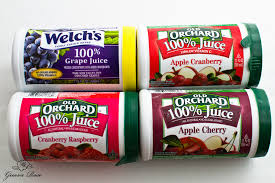 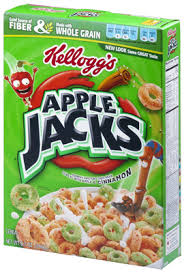 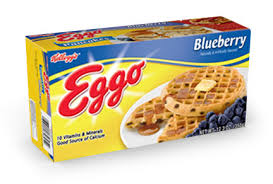 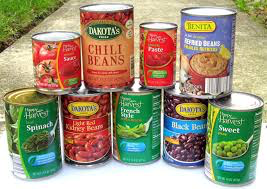 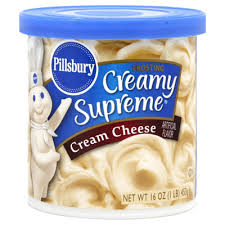 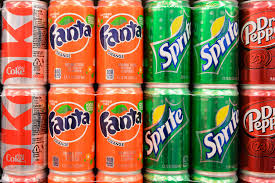 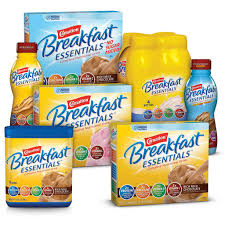 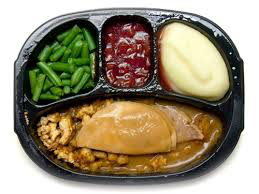